Роль фантазии в реализации замыслаИллюстрации к сказке А.С.Пушкина «Сказка о царе Салтане …»
Презентацию по технологии  3 класс ОС «Школа 2100» подготовила с  использованием интернет- ресурсов  учитель начальных  классов  МБОУ  СОШ  №1 г.Волжского Назарова  Анна  Алексеевна
Фантазии и талант мастеров украшают жизнь и делают её интереснее.  В самых невероятных фантазиях художников угадывается правда жизни.  В причудливых формах- знакомые предметы и явления; в загадочных литературных образах- реальные люди и события.
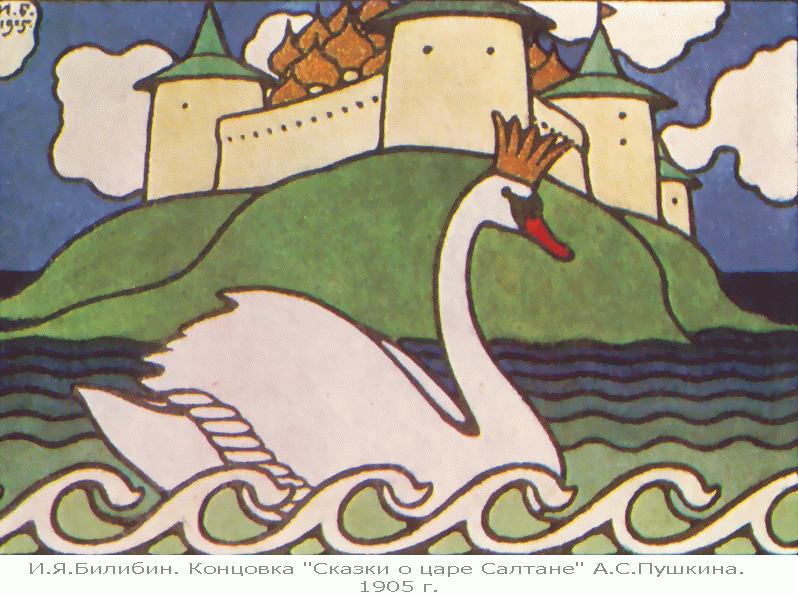 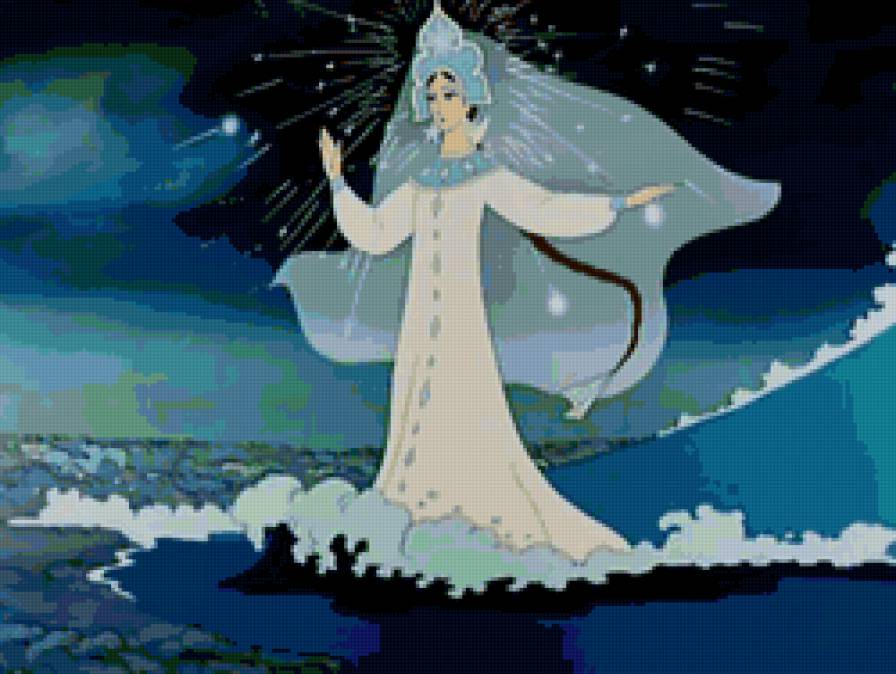 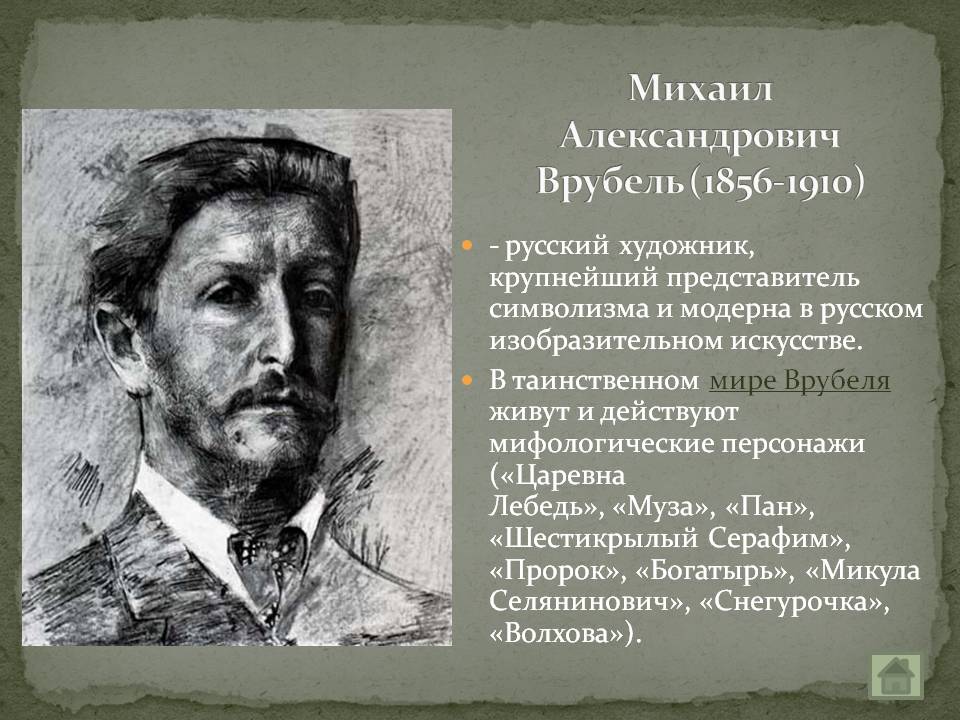 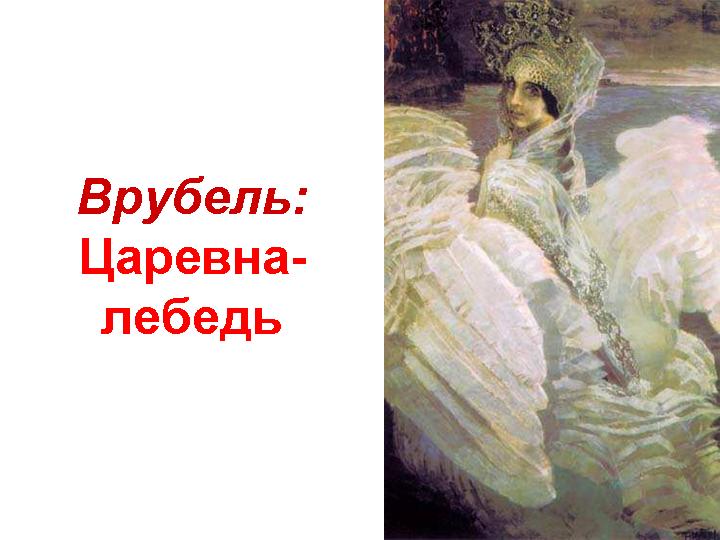 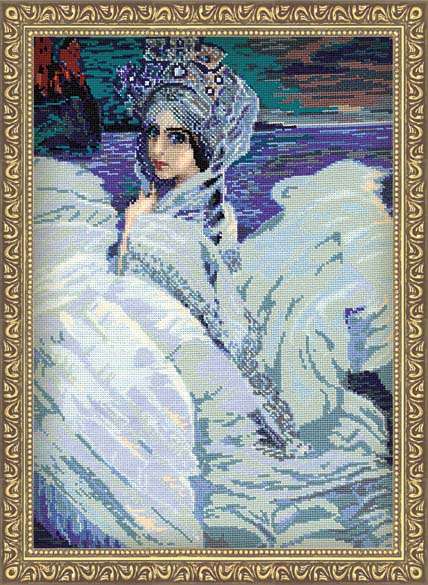 Задание на урокВыполни композицию  « Царевна Лебедь»
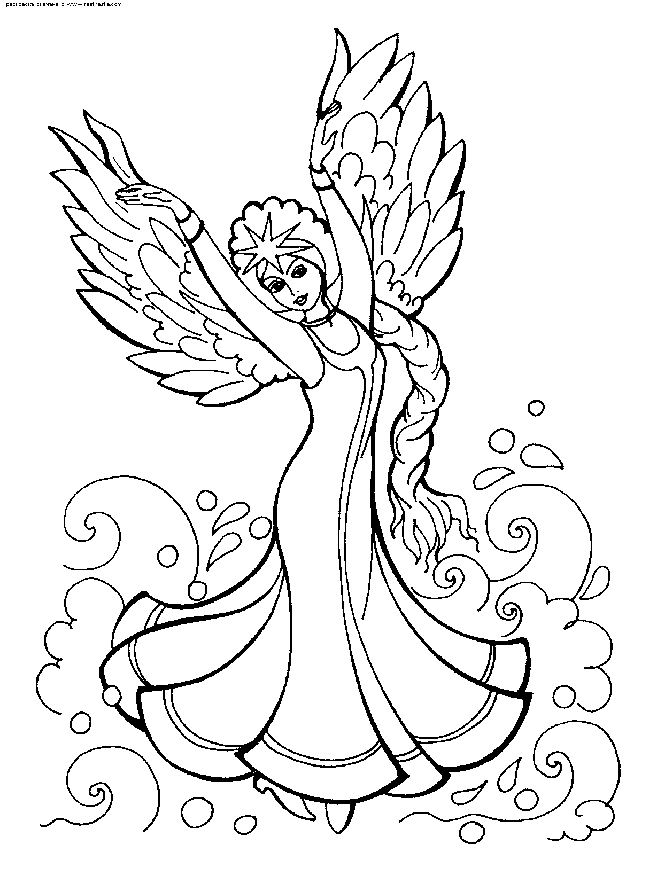